Fig. 3. Bateman gradients for males and females in the three treatments. From top to bottom, the panels ...
Integr Comp Biol, Volume 45, Issue 5, November 2005, Pages 874–884, https://doi.org/10.1093/icb/45.5.874
The content of this slide may be subject to copyright: please see the slide notes for details.
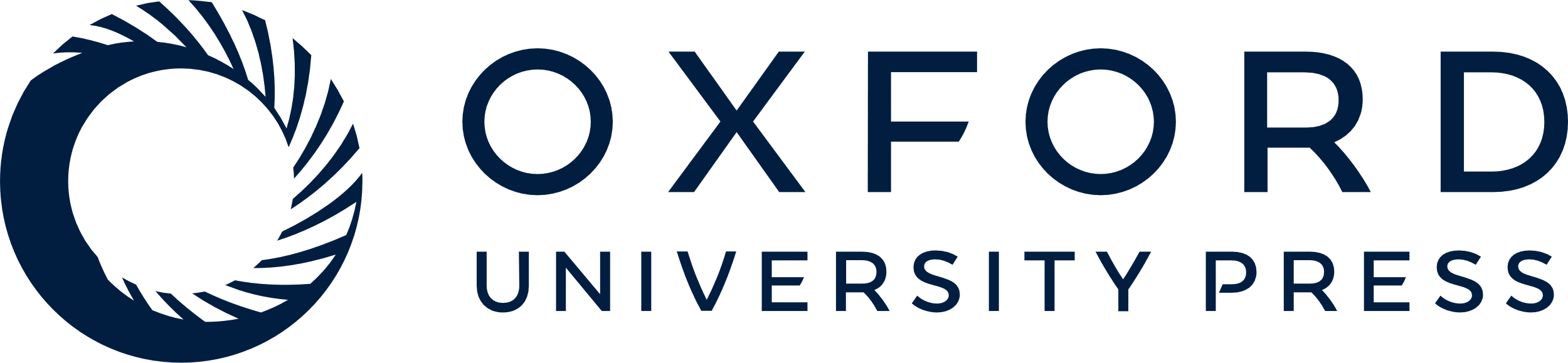 [Speaker Notes: Fig. 3. Bateman gradients for males and females in the three treatments. From top to bottom, the panels represent the female-excess treatment, the even sex ratio treatment, and the male-excess treatment. The Bateman gradients for males are significantly different from zero only in the male-excess treatment (female-excess, P = 0.11; even, P = 0.09; male-excess, P < 0.001), whereas the Bateman gradients for females are significantly different from zero in all three treatments (female-excess, P < 0.001; even, P < 0.001; male-excess, P = 0.045)


Unless provided in the caption above, the following copyright applies to the content of this slide: The Society for Integrative and Comparative Biology]